Les adjectifs(Masculin et Feminine)
Nuha abukhader
Hala halaseh
Sens: good
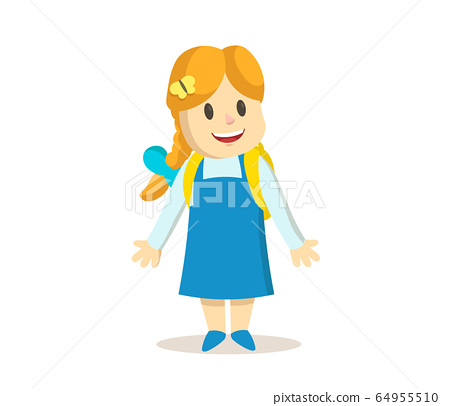 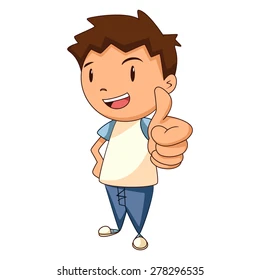 Sens: Bad
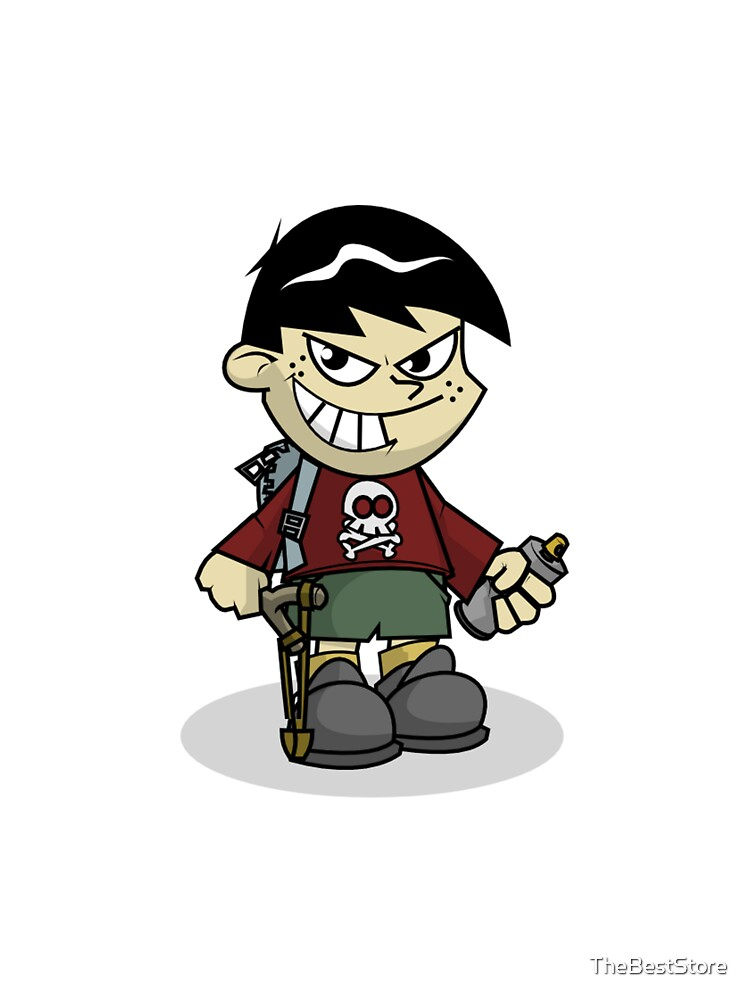 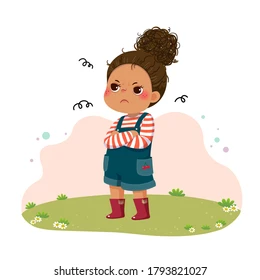 Sens: Beatiful
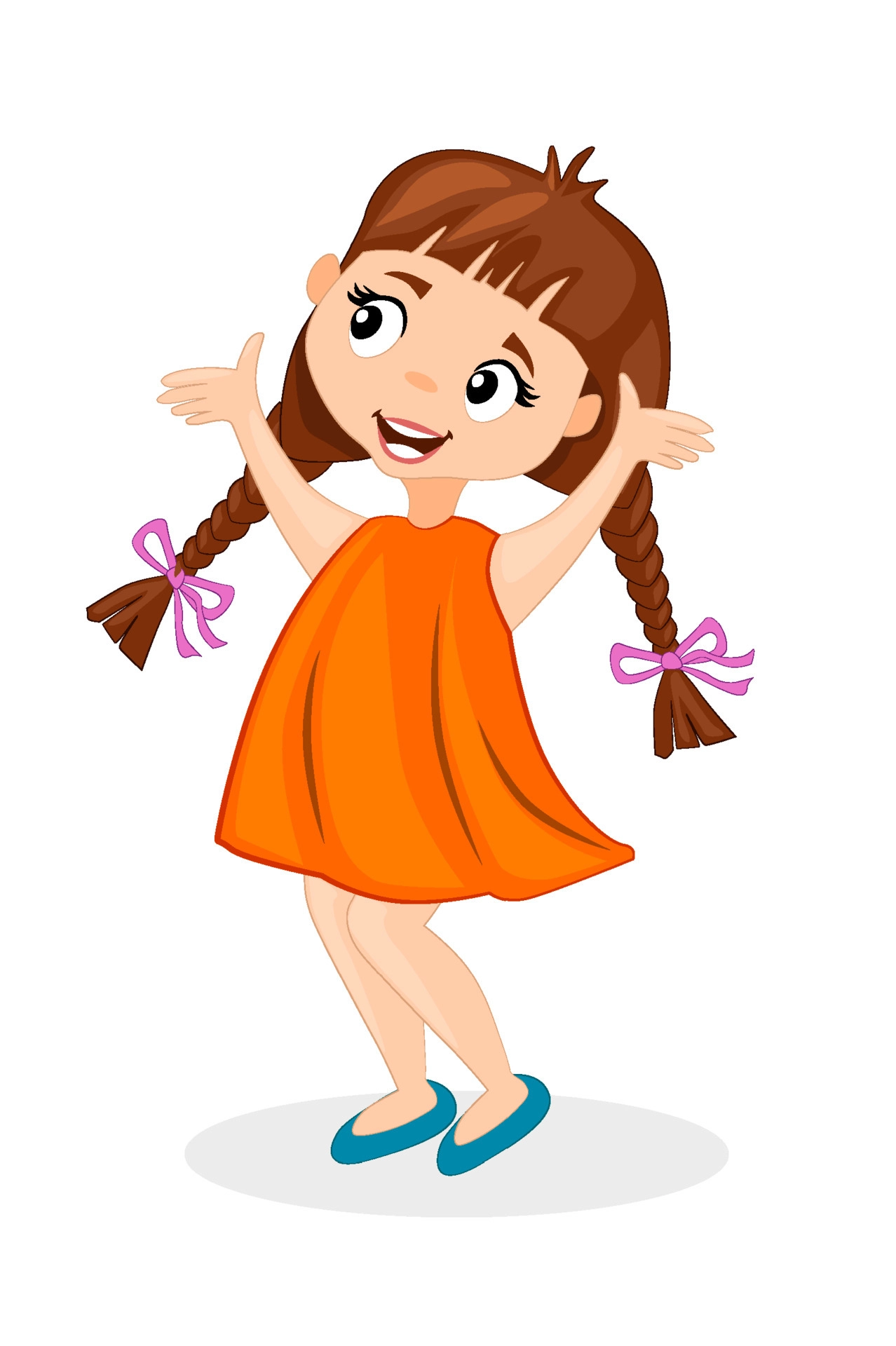 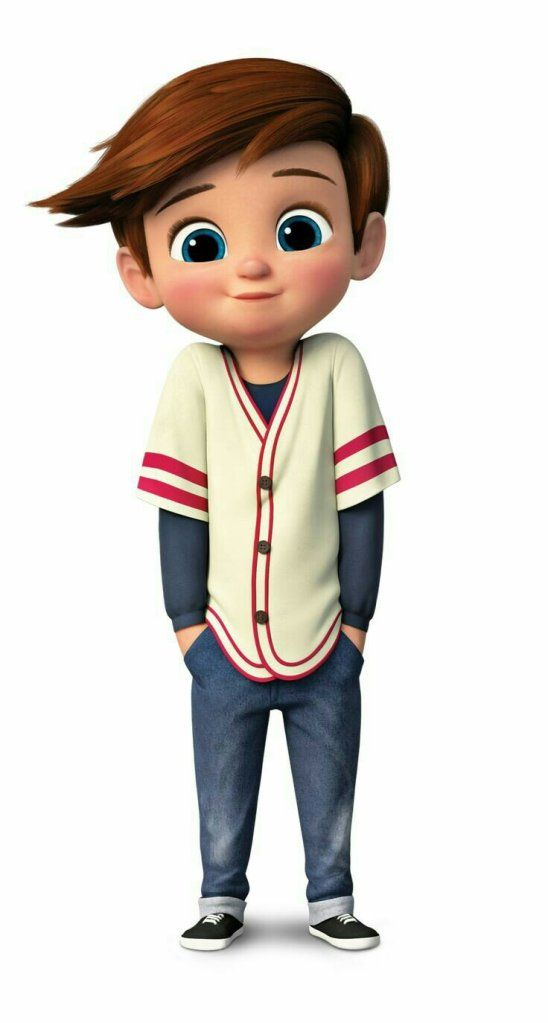 Sens: ugly
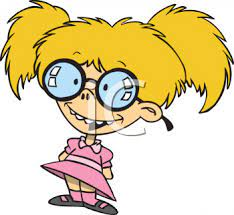 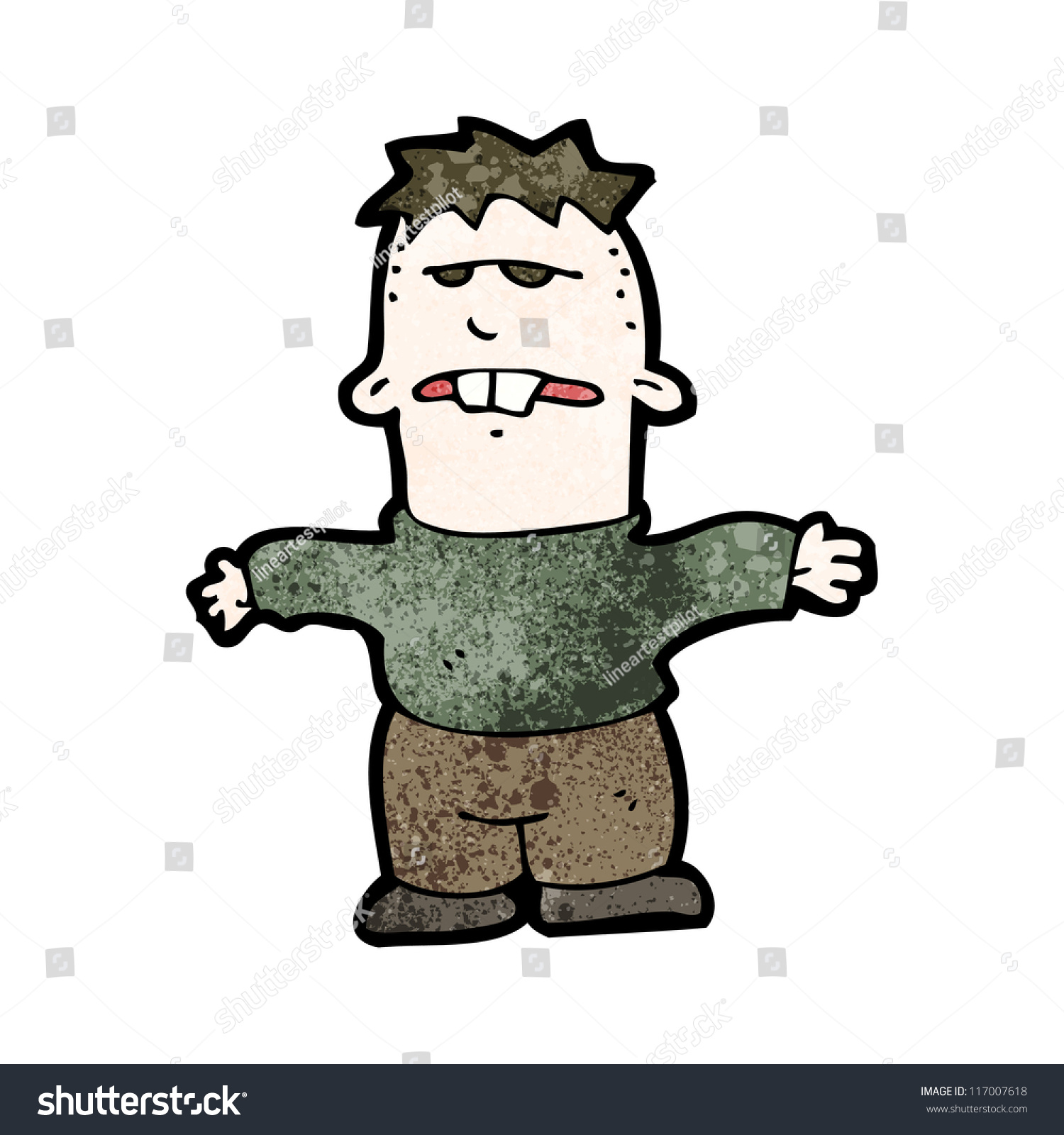 Sens: Fat
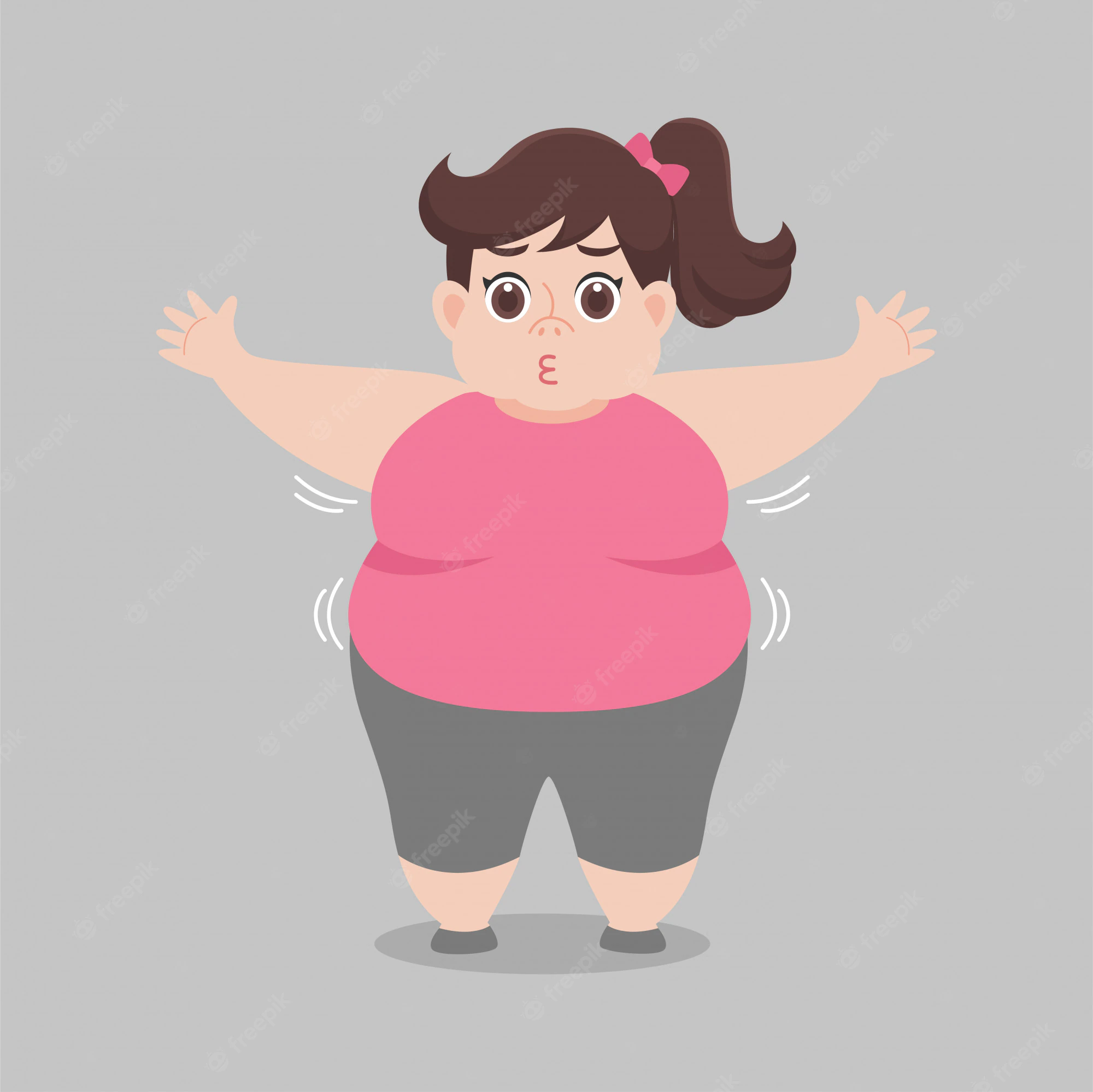 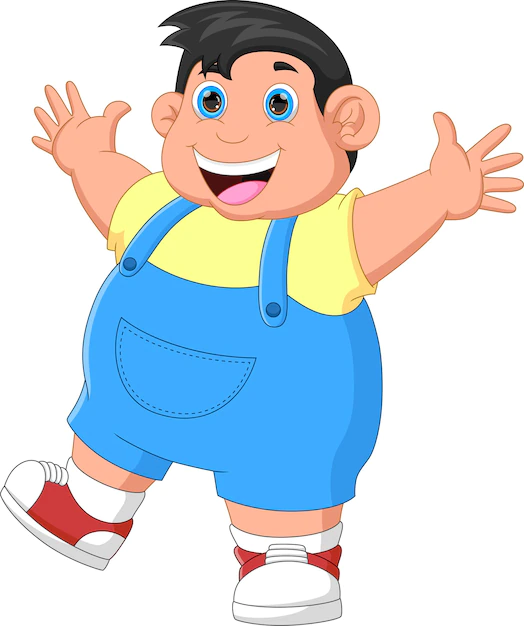 Sens: thin
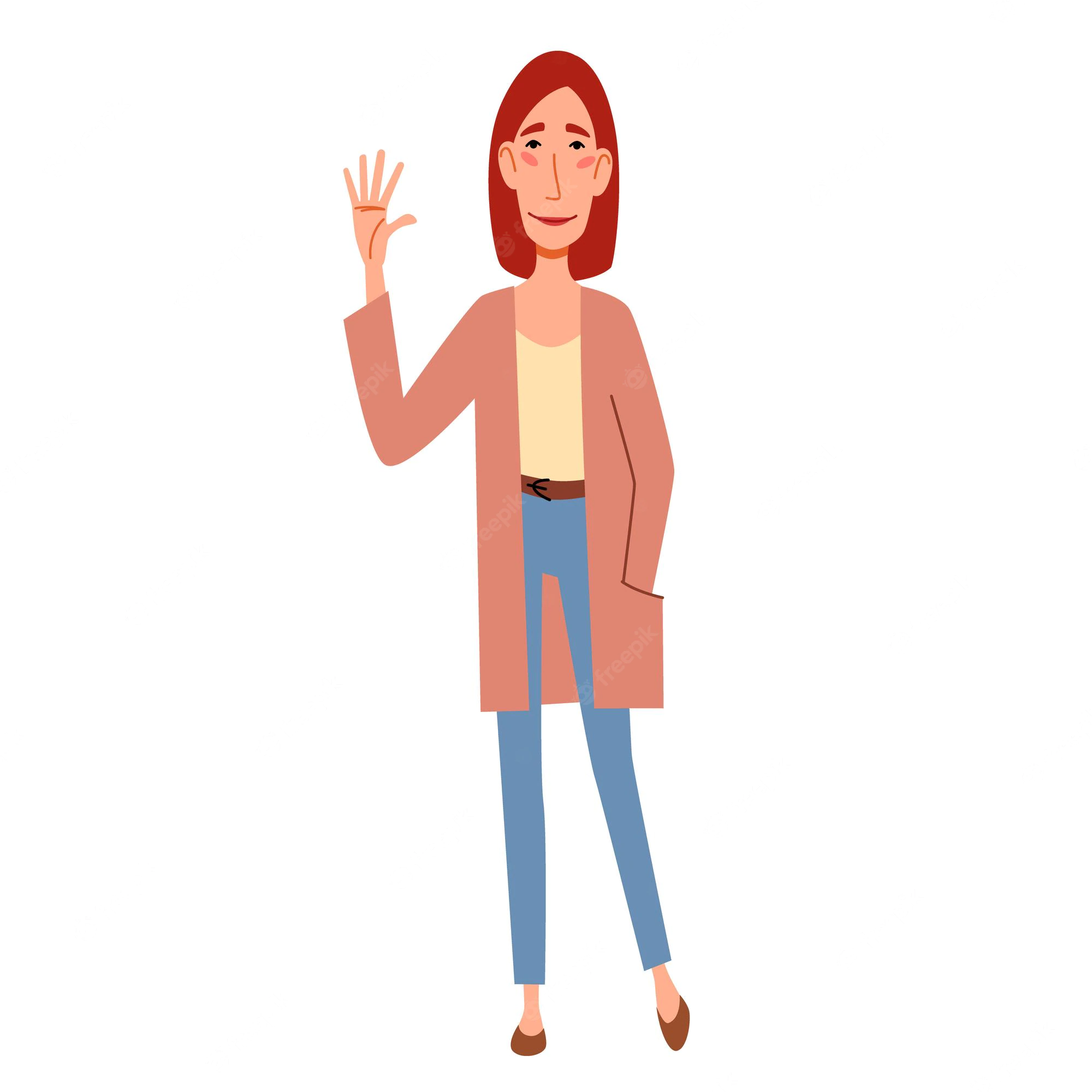 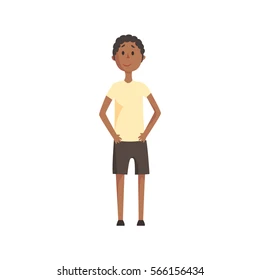 Sens: Tall
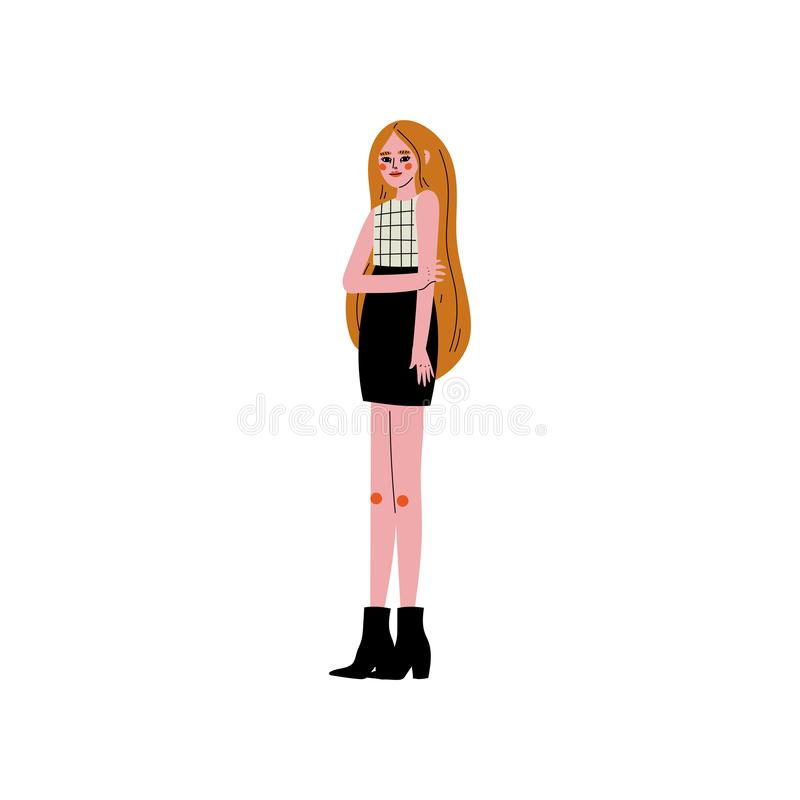 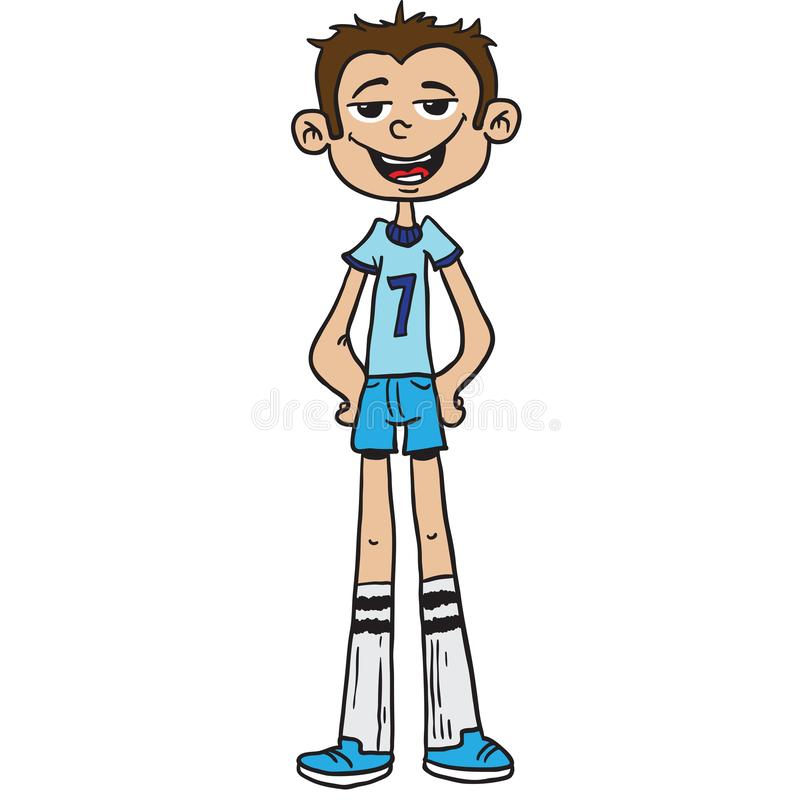 Sens: small
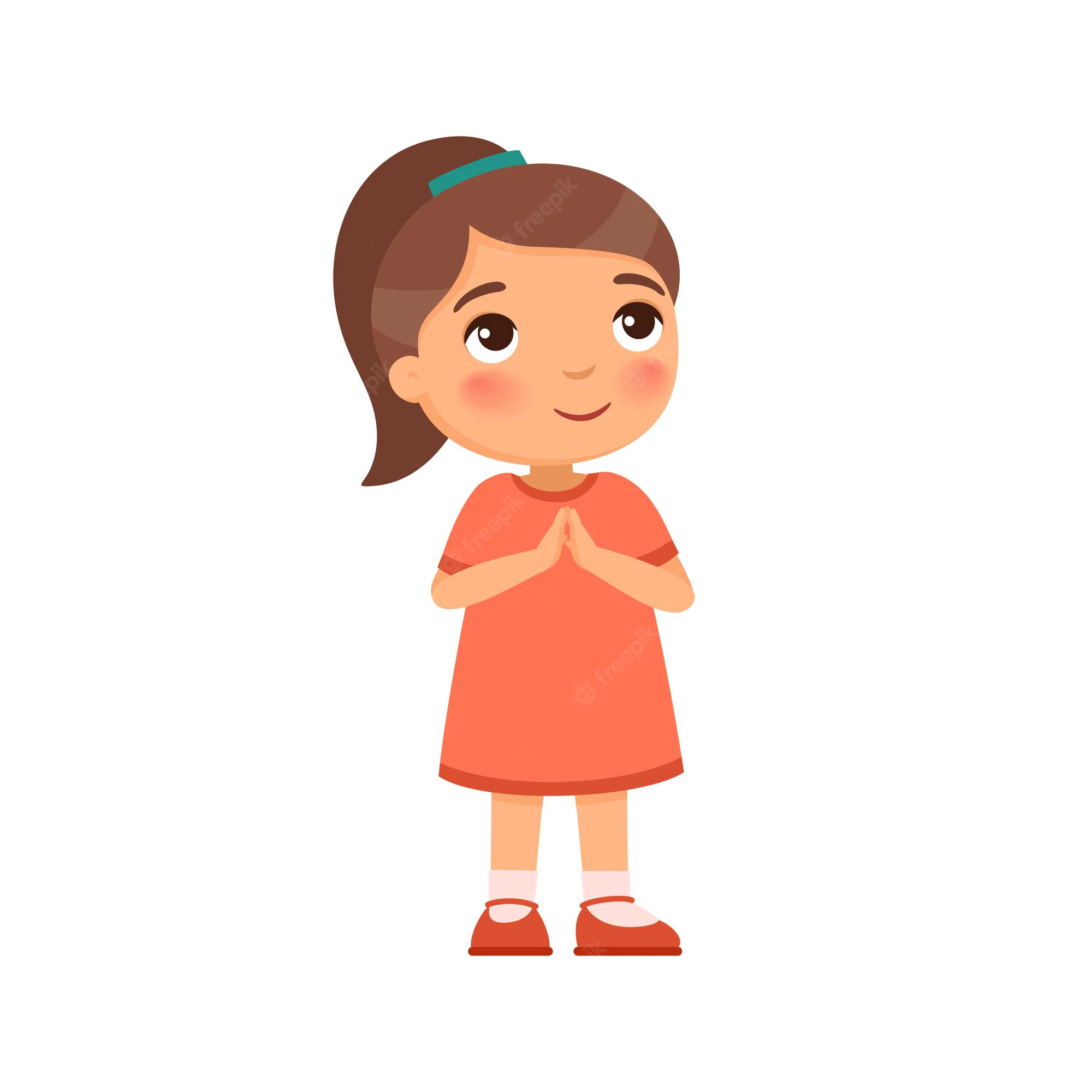 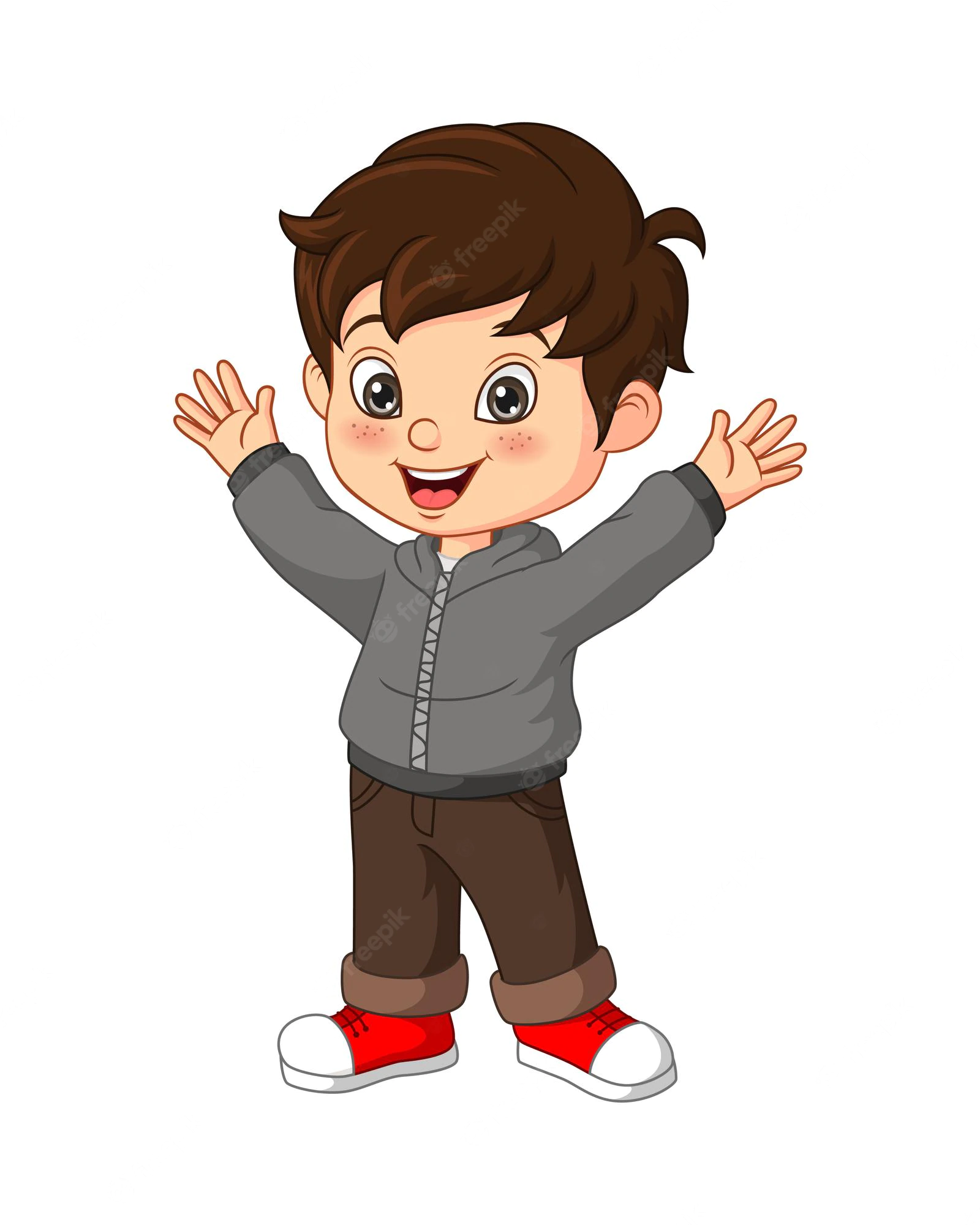 Sens: young
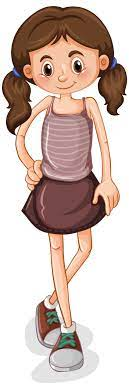 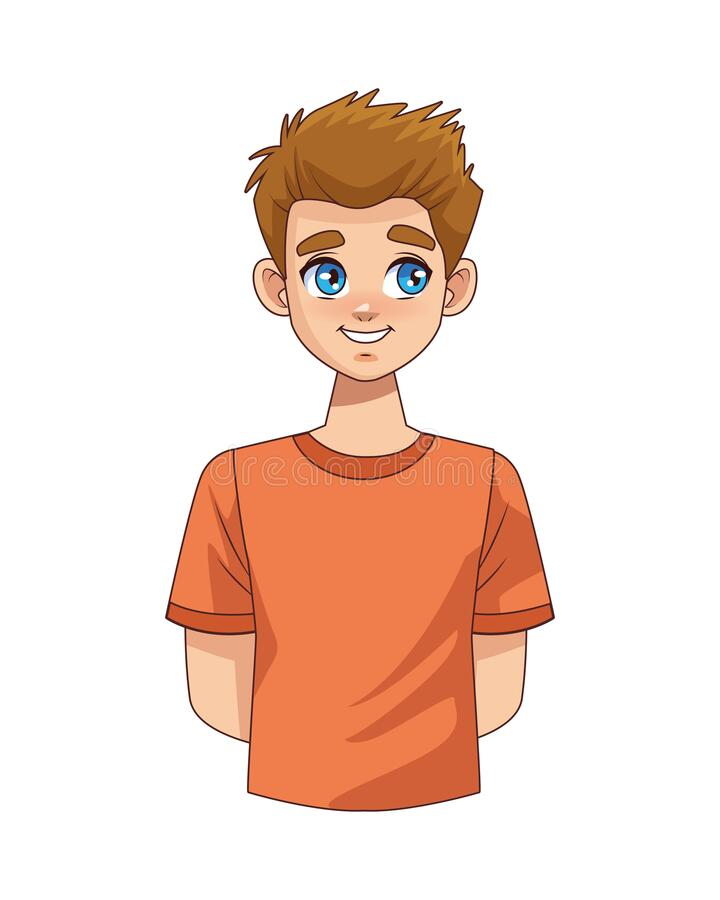 Sens:old
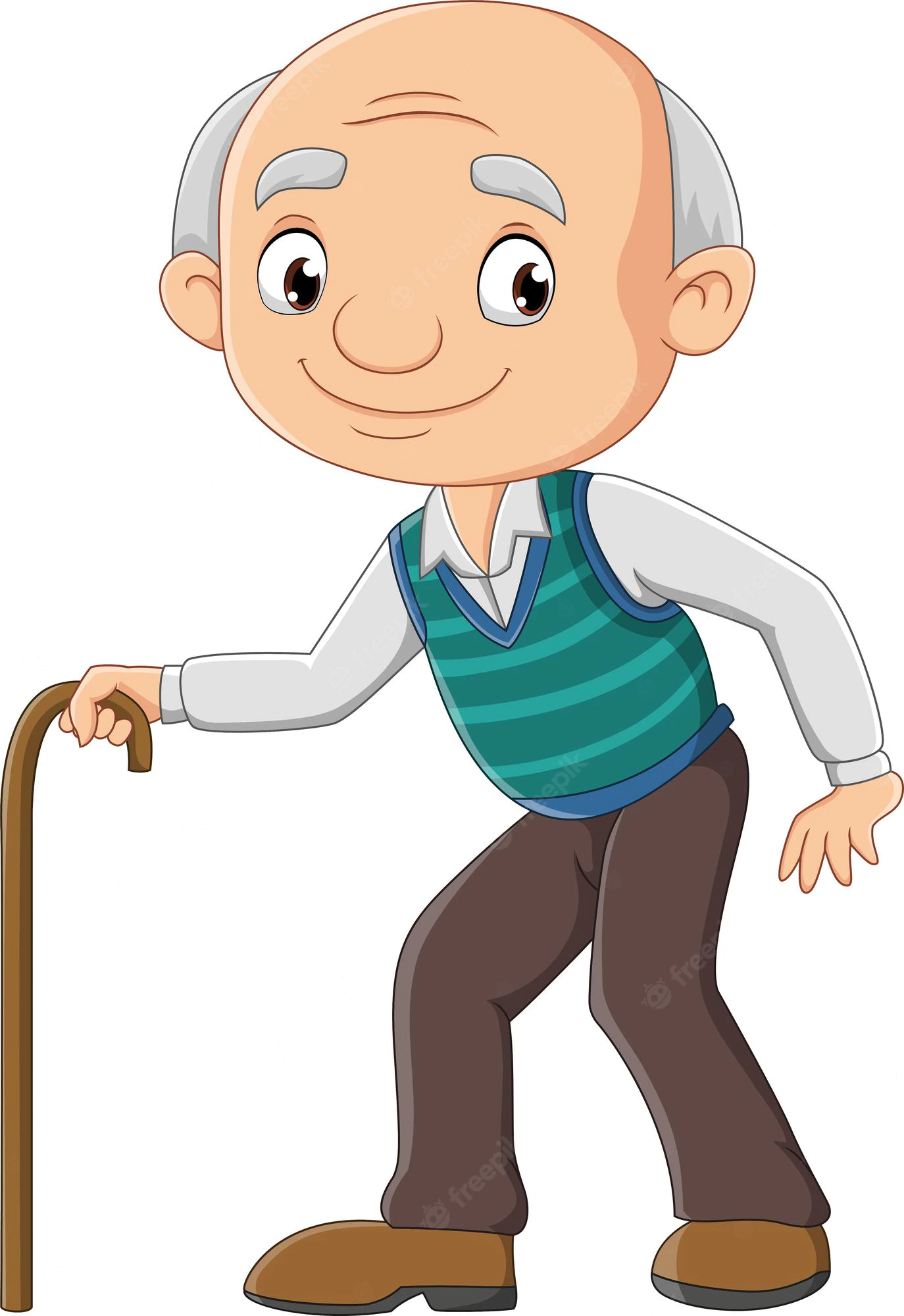 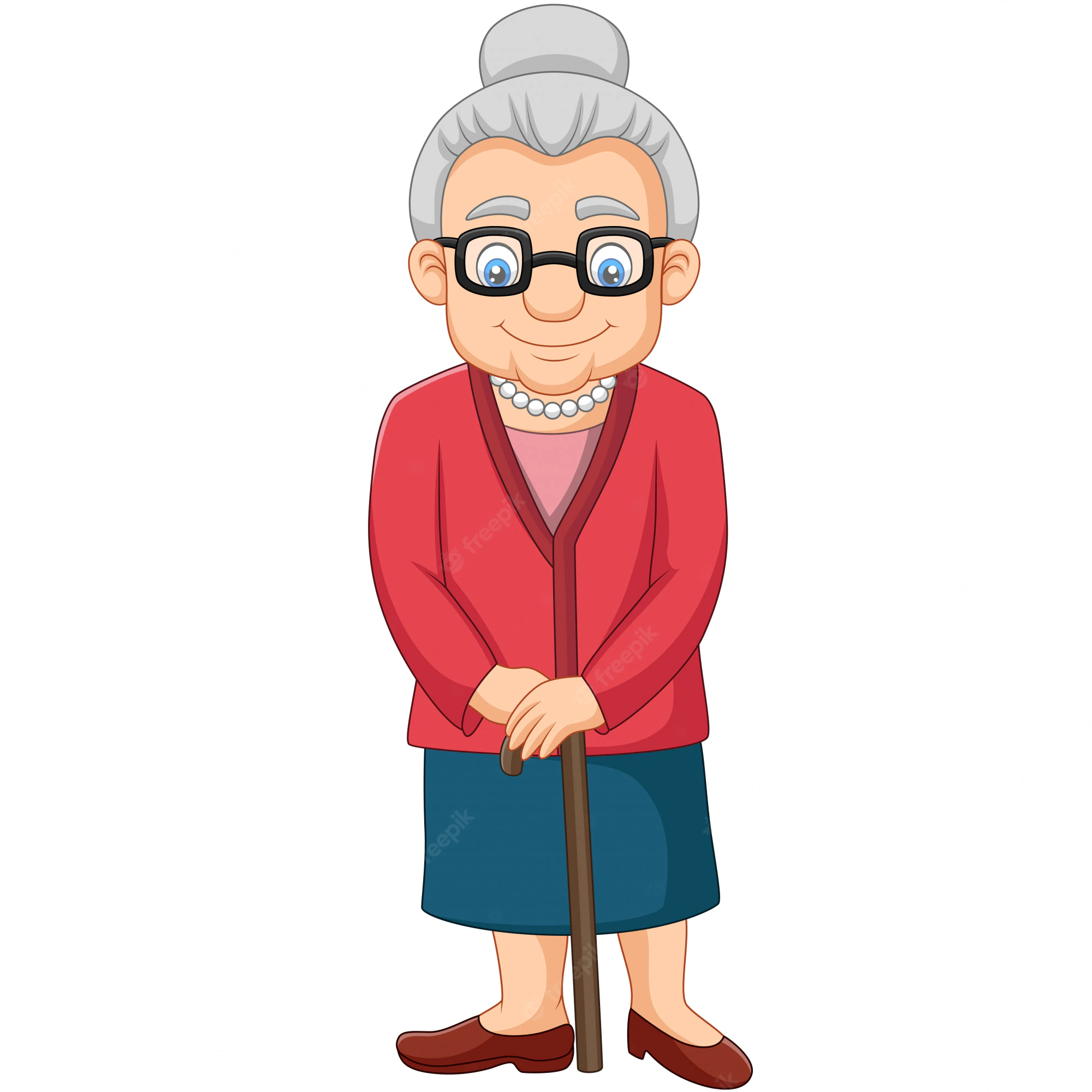 Sens: strong
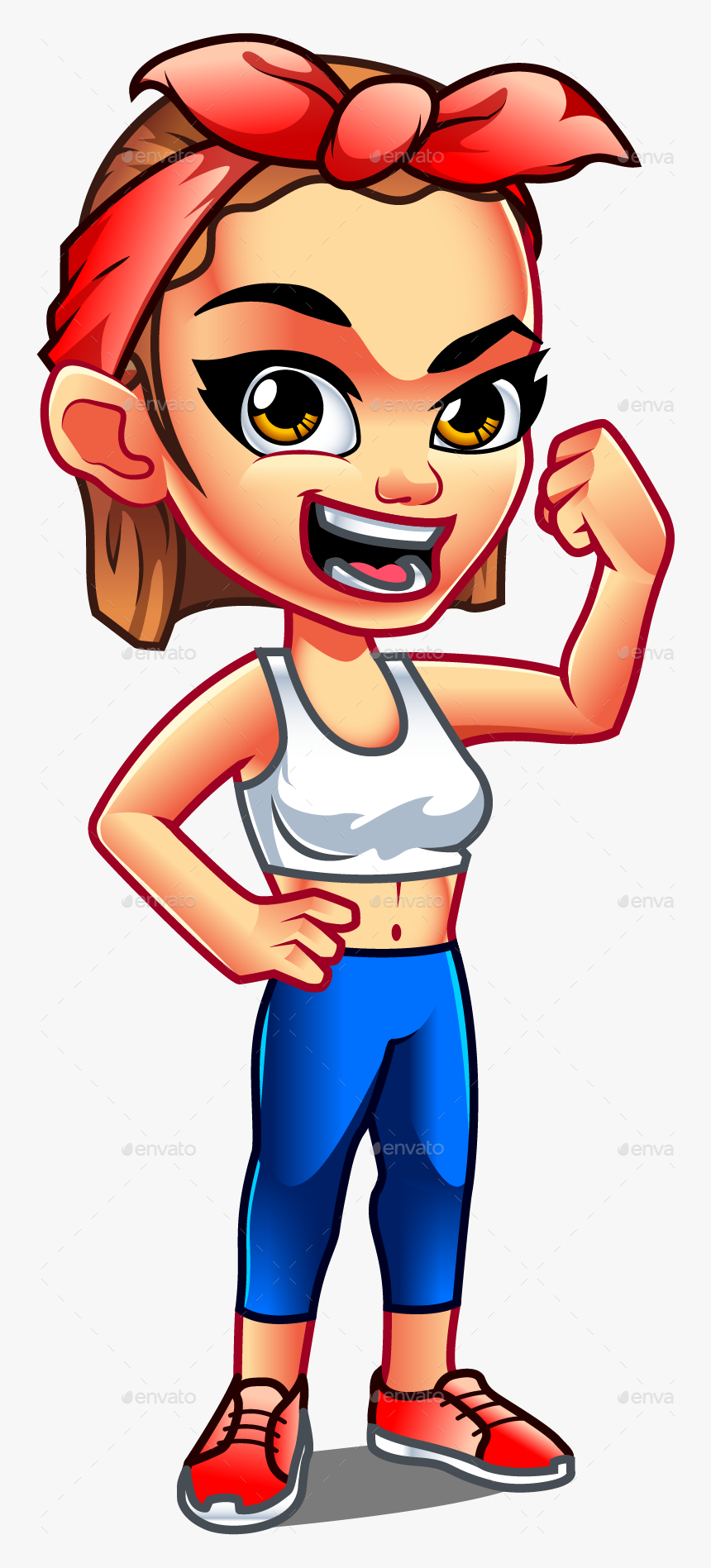 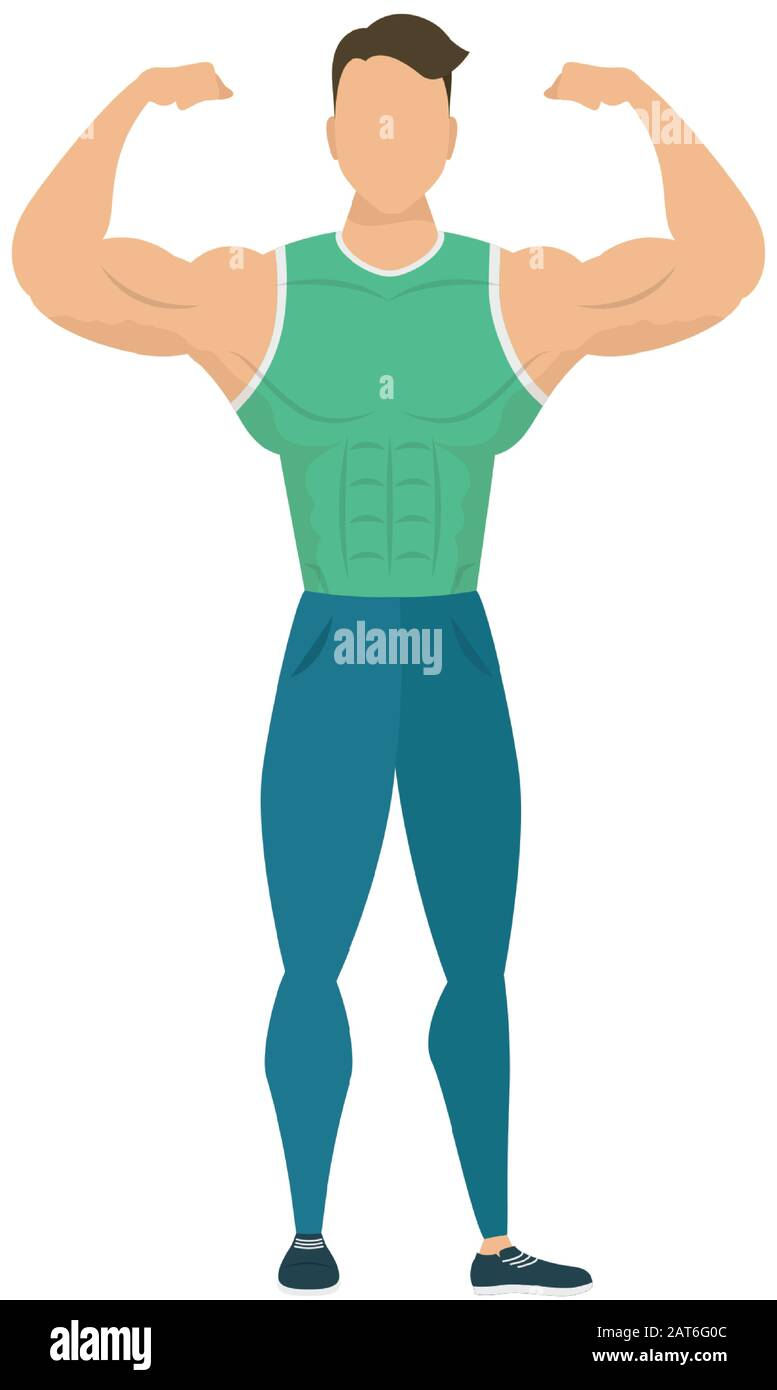 Sens:weak
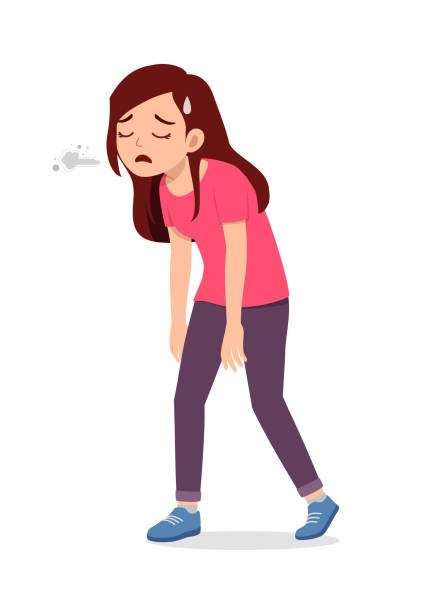 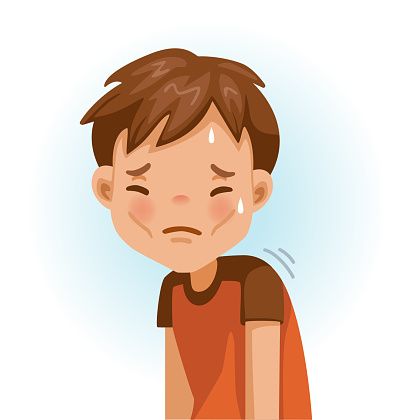 Sens: smart
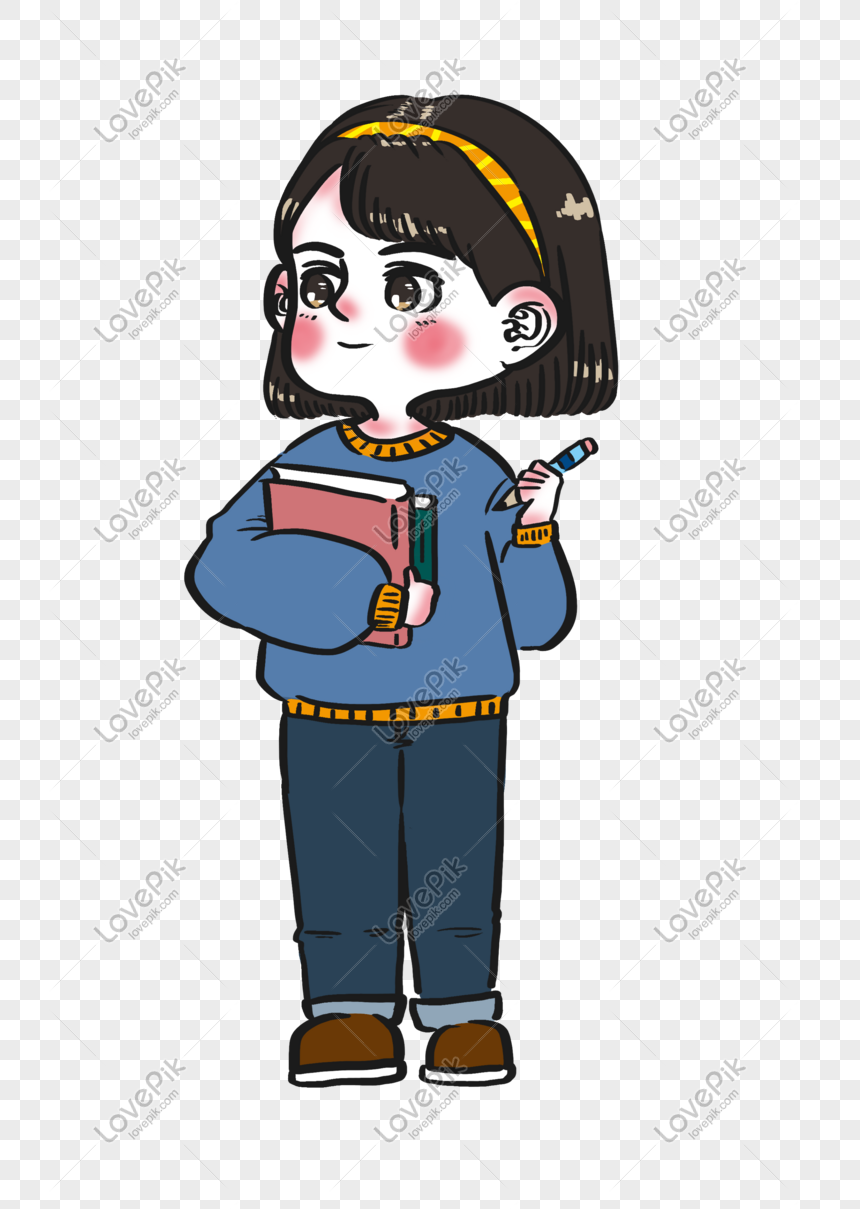 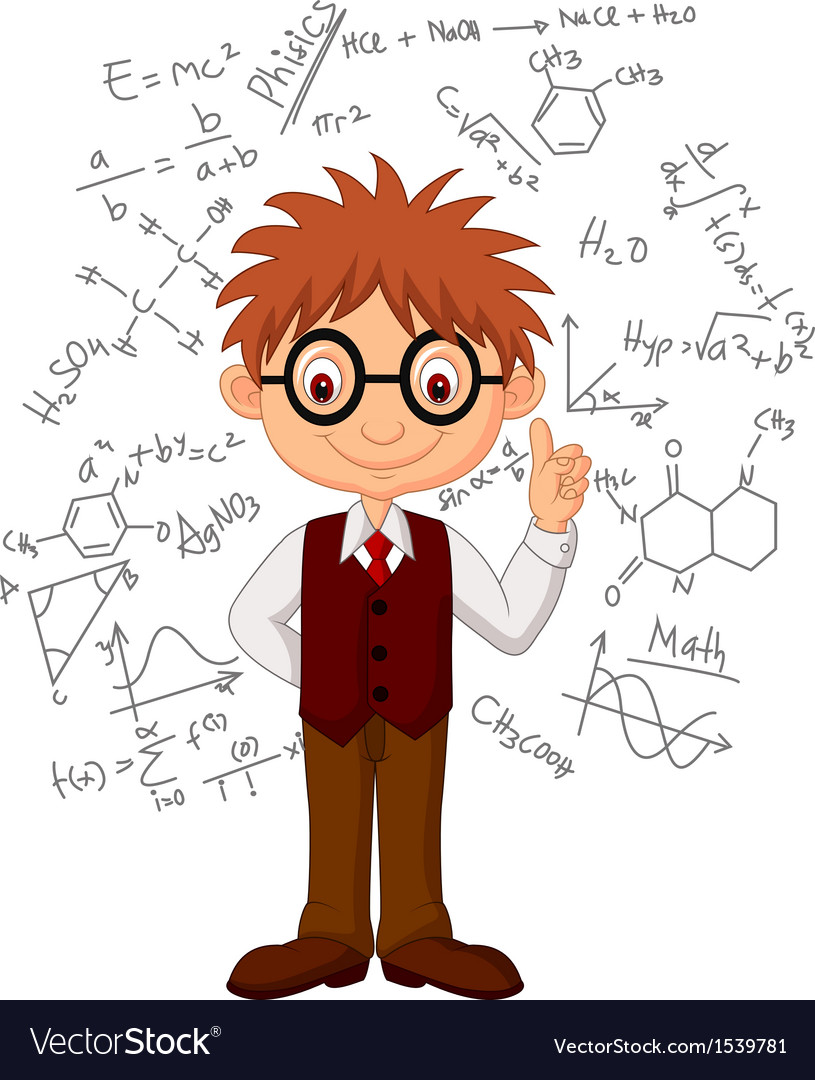 Sens: kind
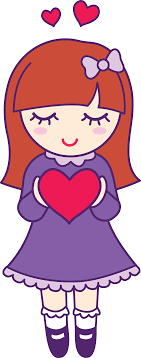 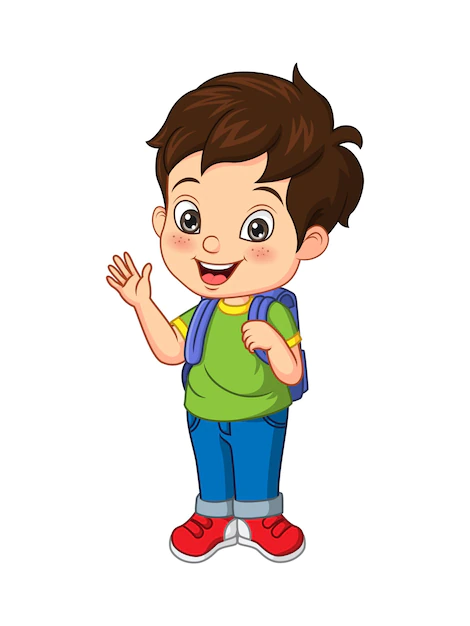 Sens:sick
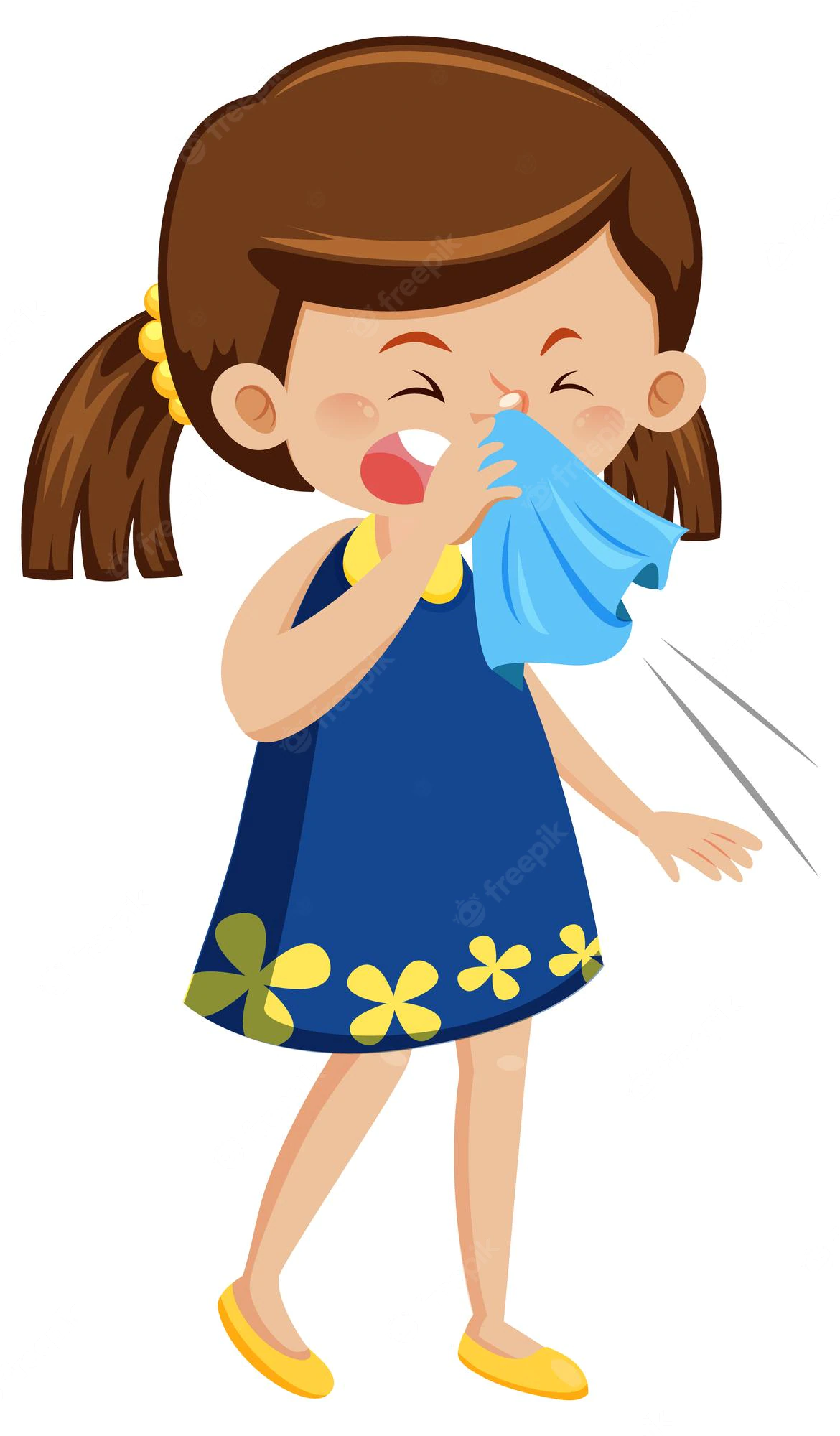 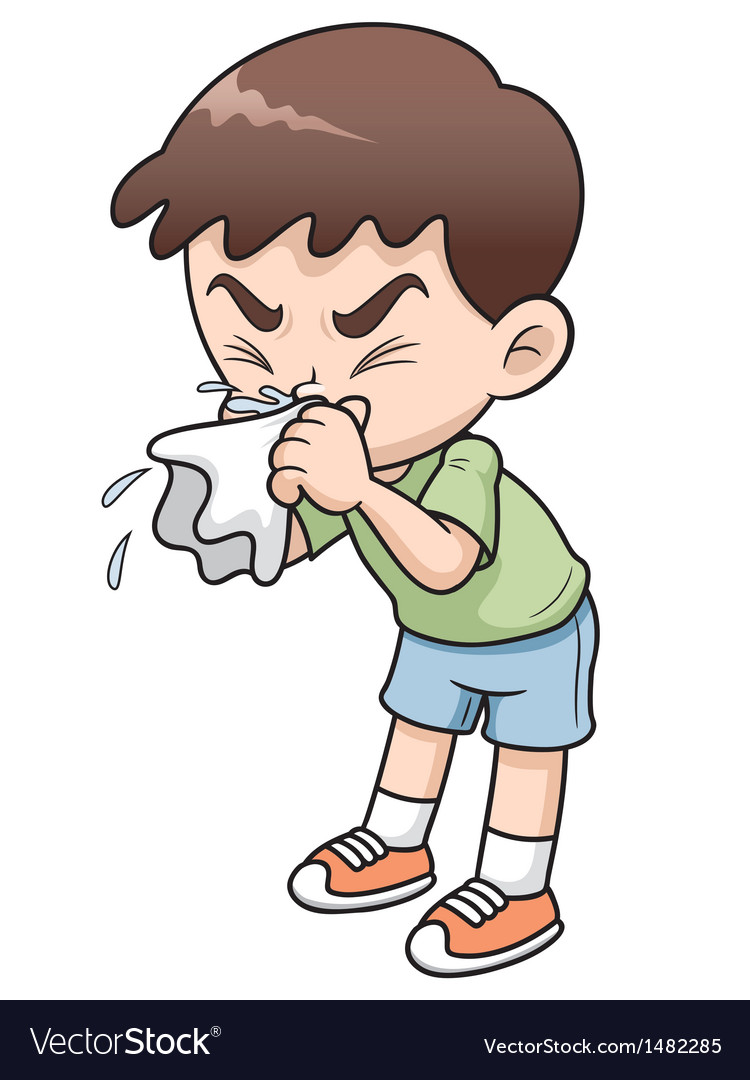 Sens: dirty
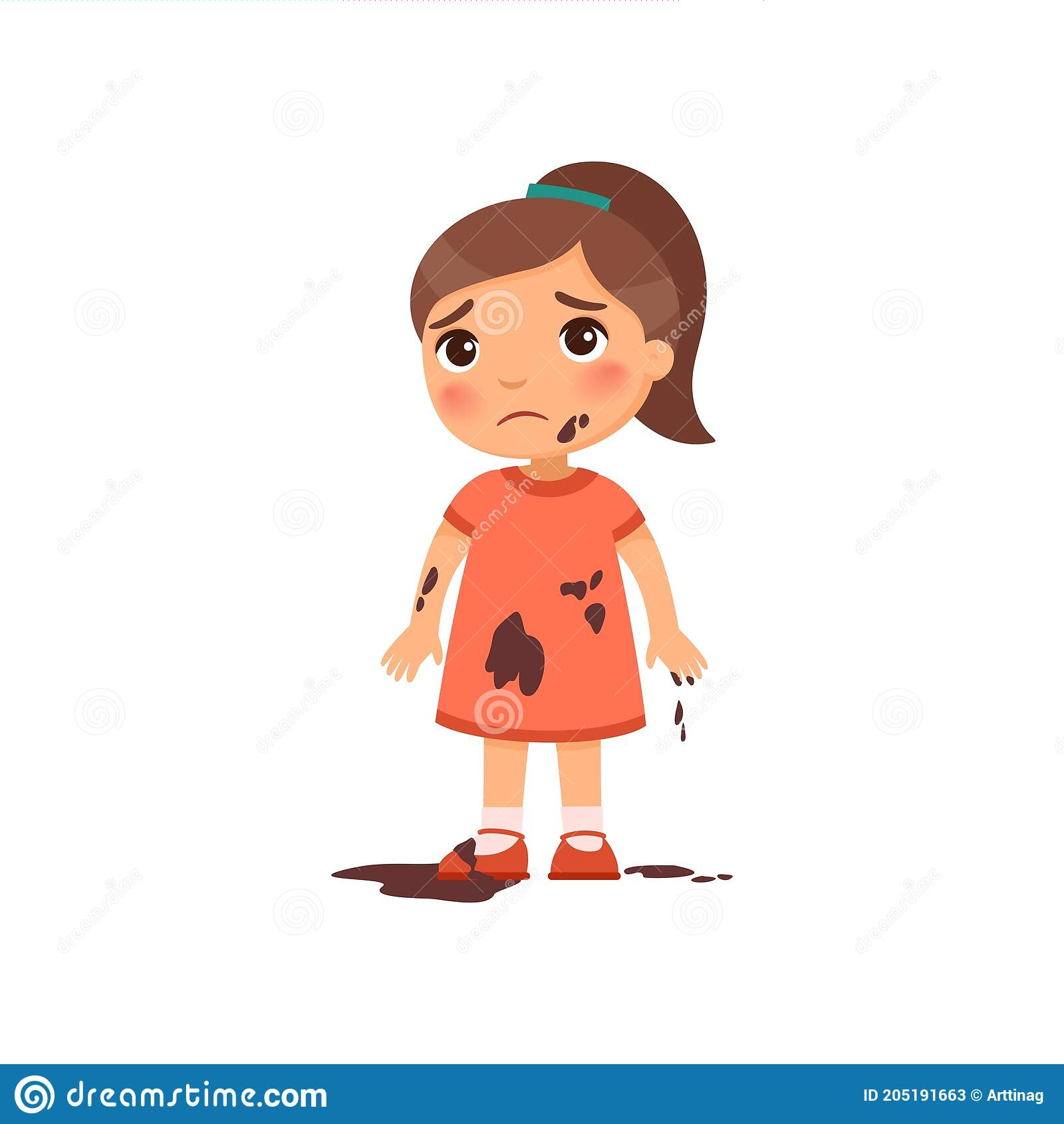 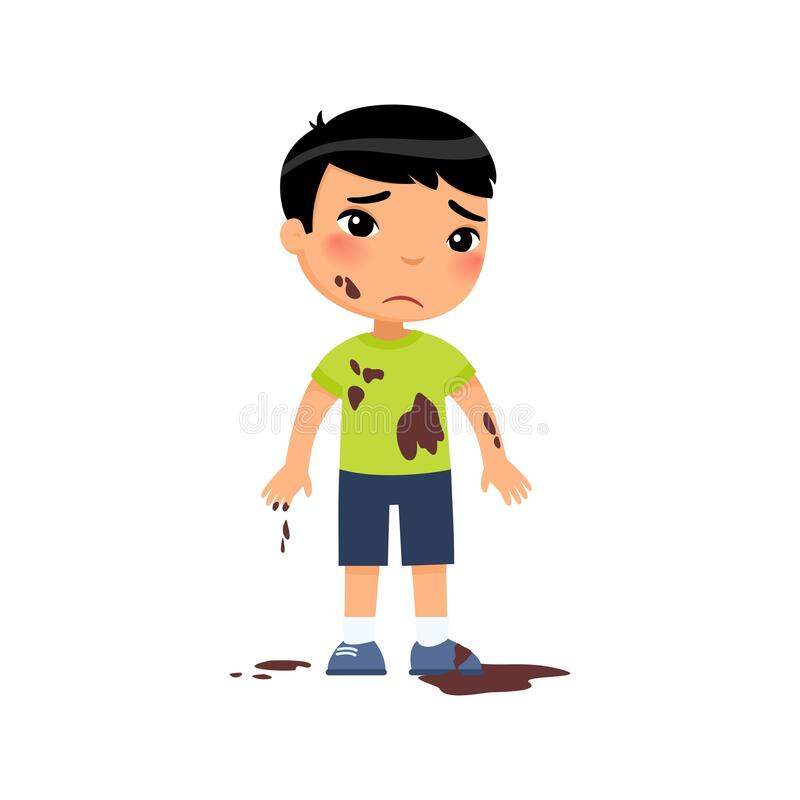 Sens: Happy
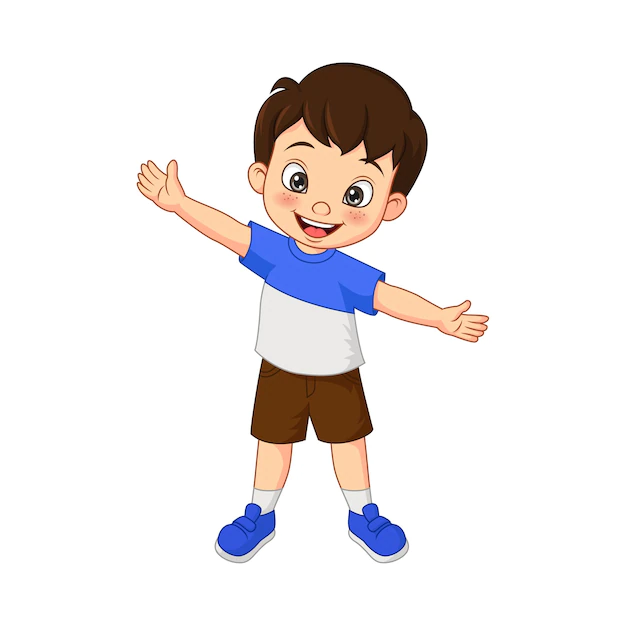 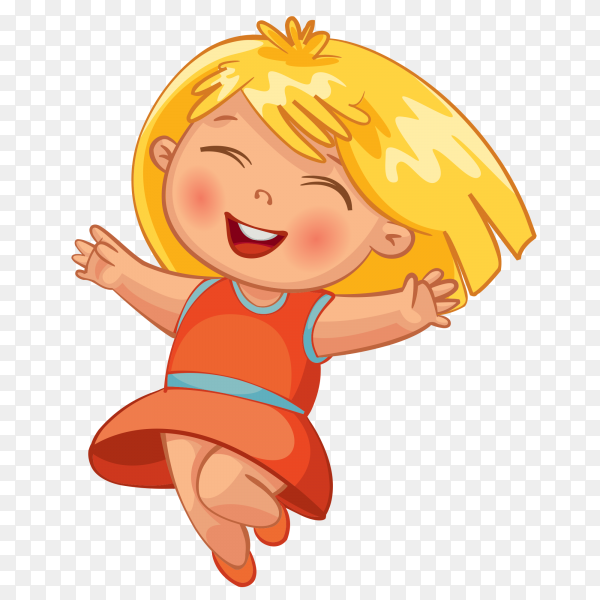